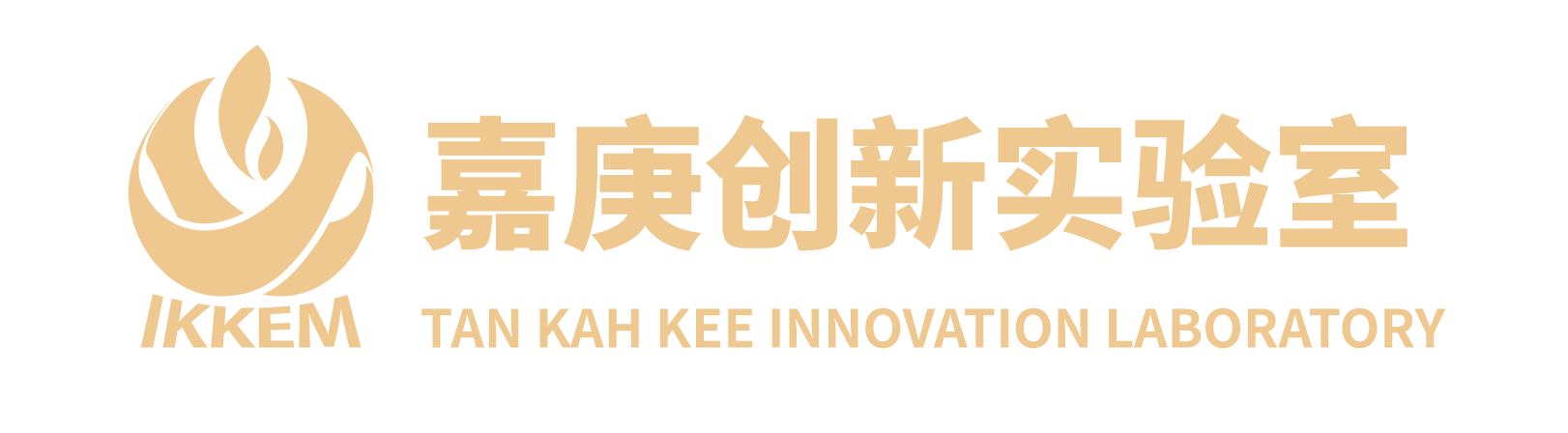 热烈欢迎
XXXX一行
莅临调研